Acknowledgement of Country
We acknowledge and pay respect the traditional custodians of this land and we pay our respects to the Elders both past, present and future for they hold the memories, the traditions, the culture and hopes of this land. 

We honour the Aboriginal Liberators who lay the foundation for self determination and the rights of Aboriginal peoples.

We honour all the unsung Aboriginal heroes who carved their footprints in the sands of time and we thank them for the gift of their unique culture.
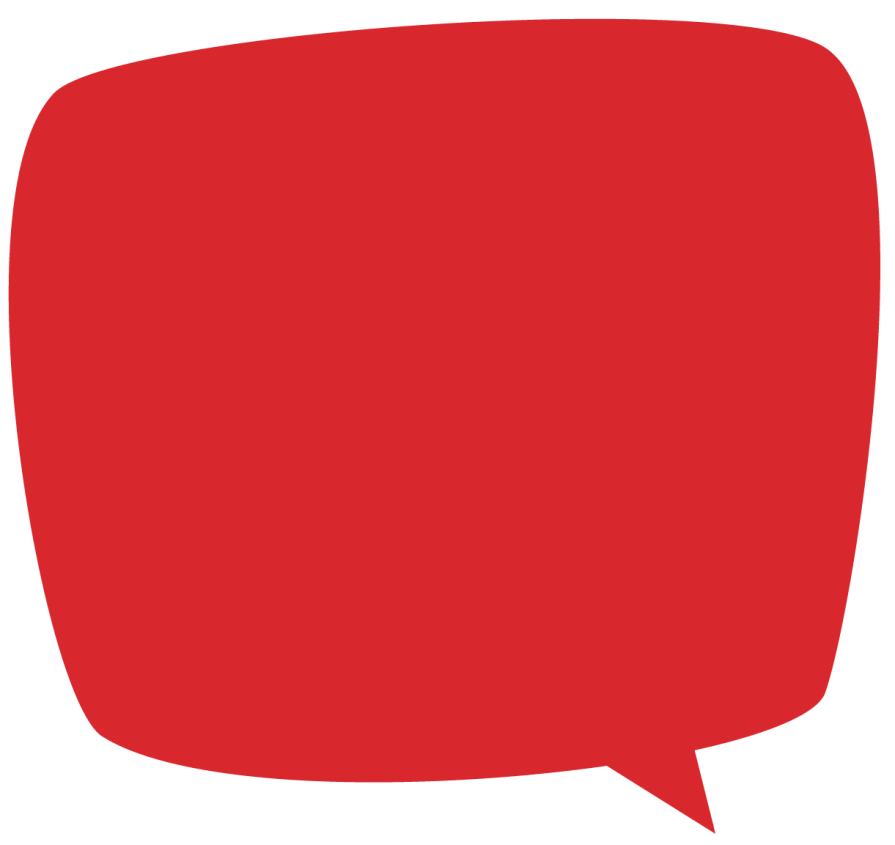 Evaluations

Feedback from Day 2.
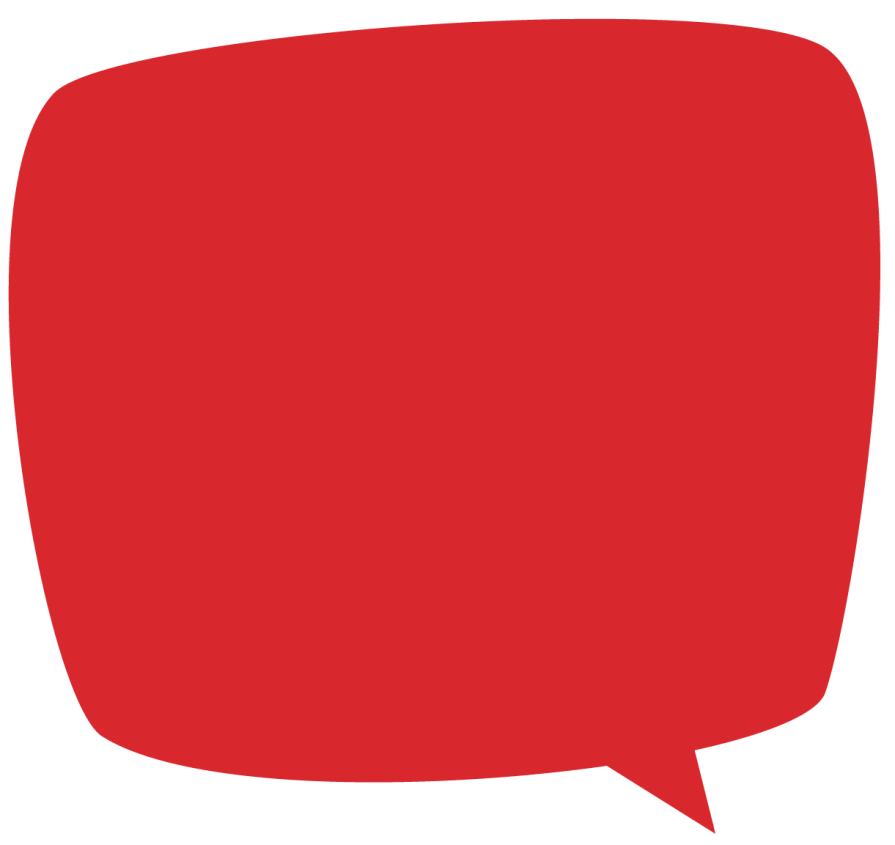 +
2 juxtaposition speakers on the one day is very challenging, lots to think about.
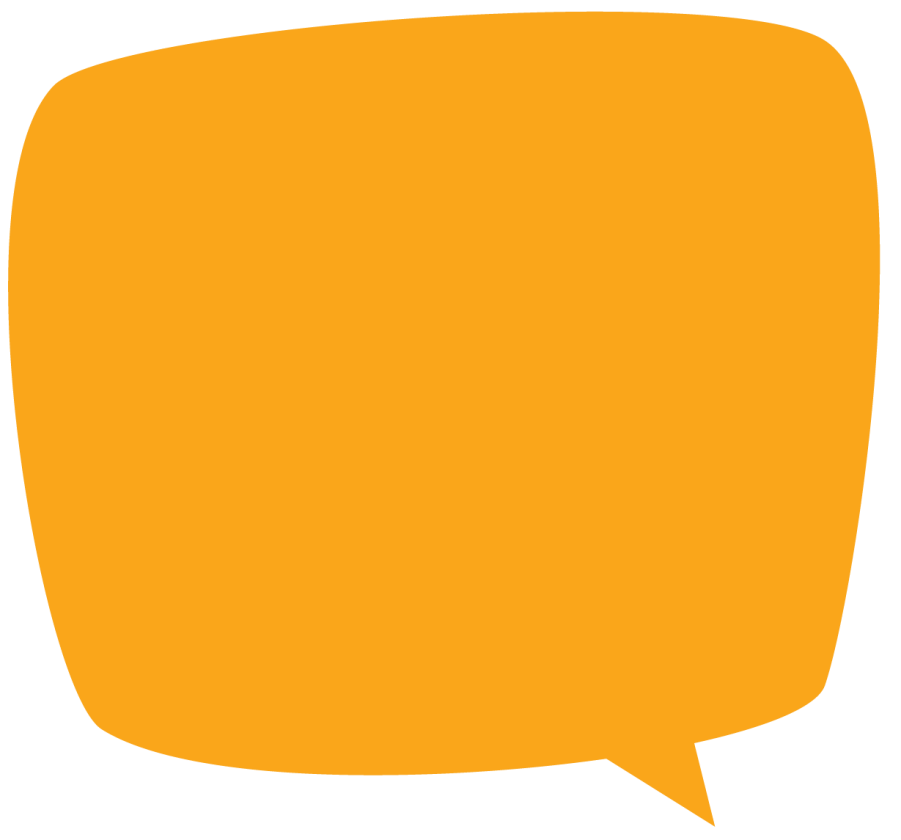 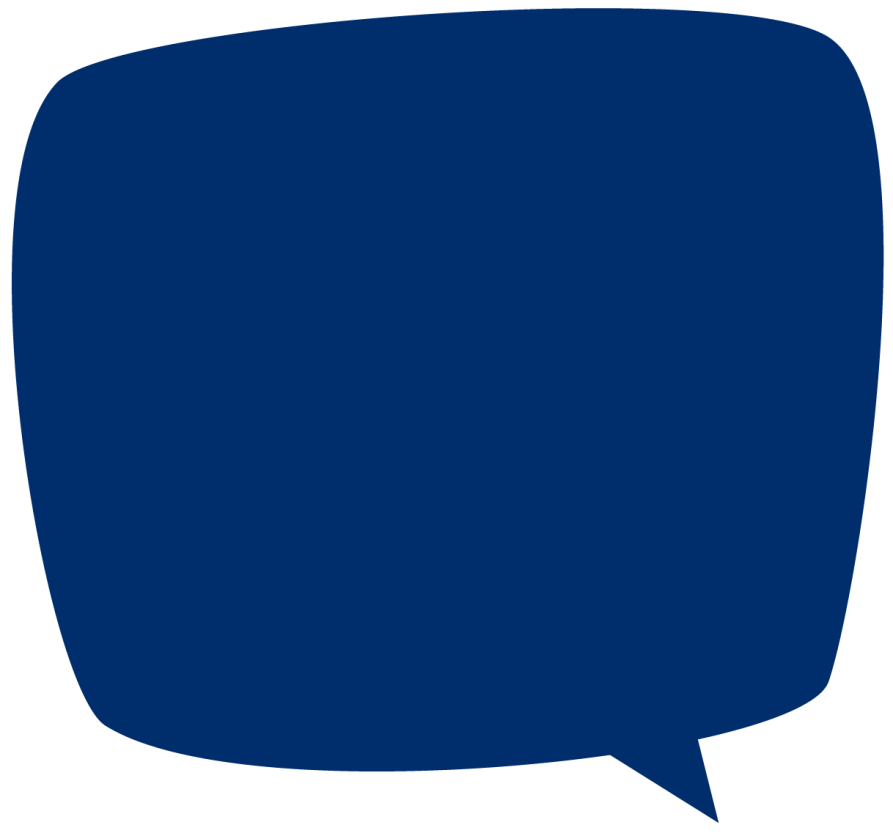 GM so helpful – I will try to do much better in my encounters with my indigenous sisters and brothers.  Thanks!
Pope Francis prayer and music fantastic!
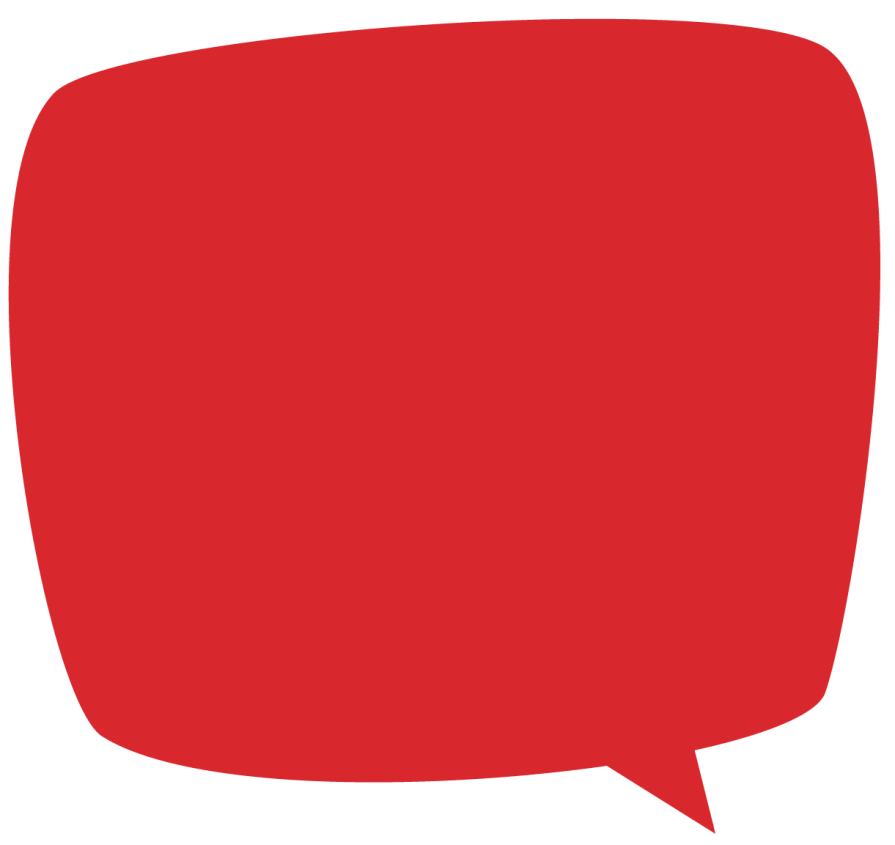 +
Graeme was excellent.  Theologically informative and grounded in real context.  I will be a better missionary for having listened.
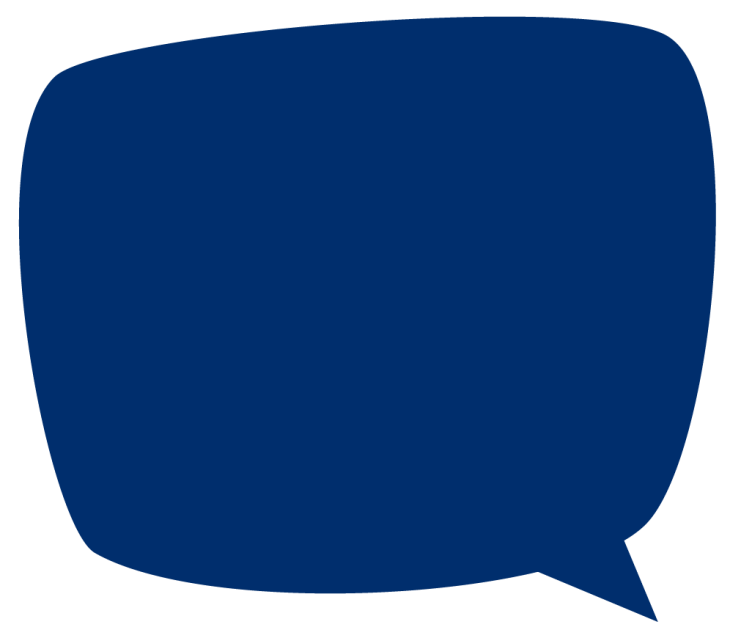 +
Lovely breakfast, engaging conversation at table.

- 
Lunch wraps ran out, more please.
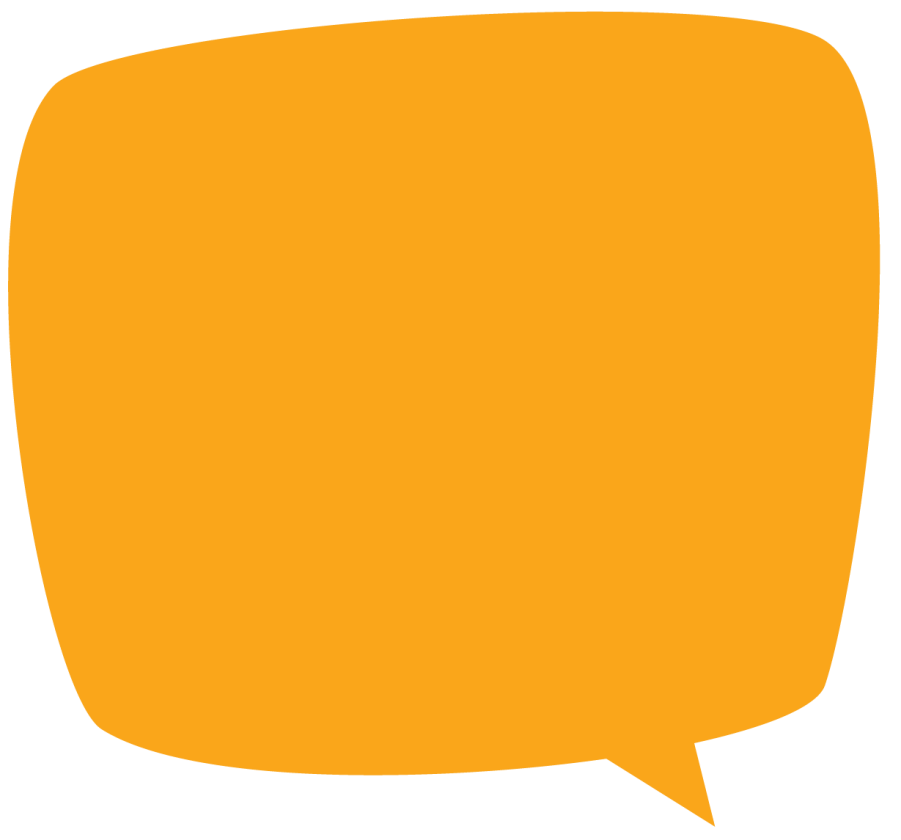 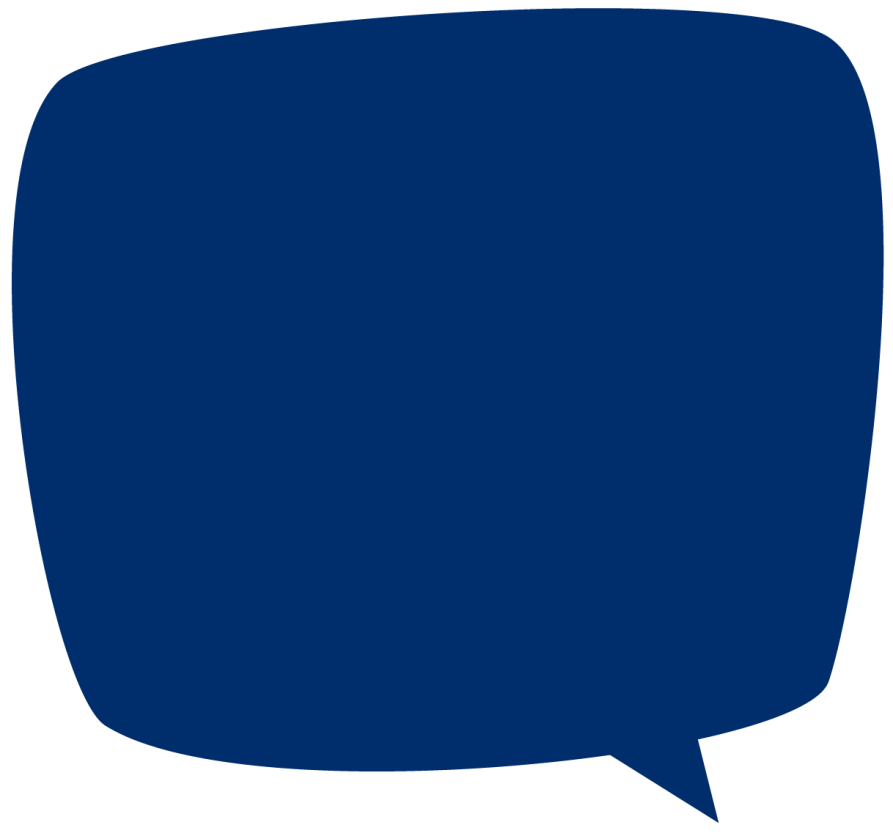 Brilliant – great to go from big group to small group, engage in discussion and hands on practical.
Leadership and governance is not just for those with the ‘high’ position
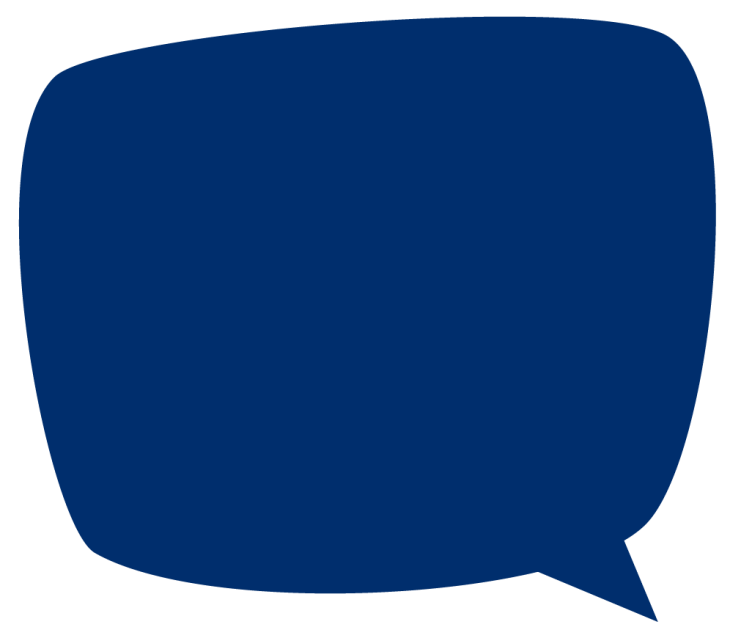 Some Questions – 


How does all this become REAL??? 

How can we get ‘church hierarchy’ to be here and listen to Graeme?  Needs to be heard and changes to be made in the HEARTS. 

What should my first step be at my school?
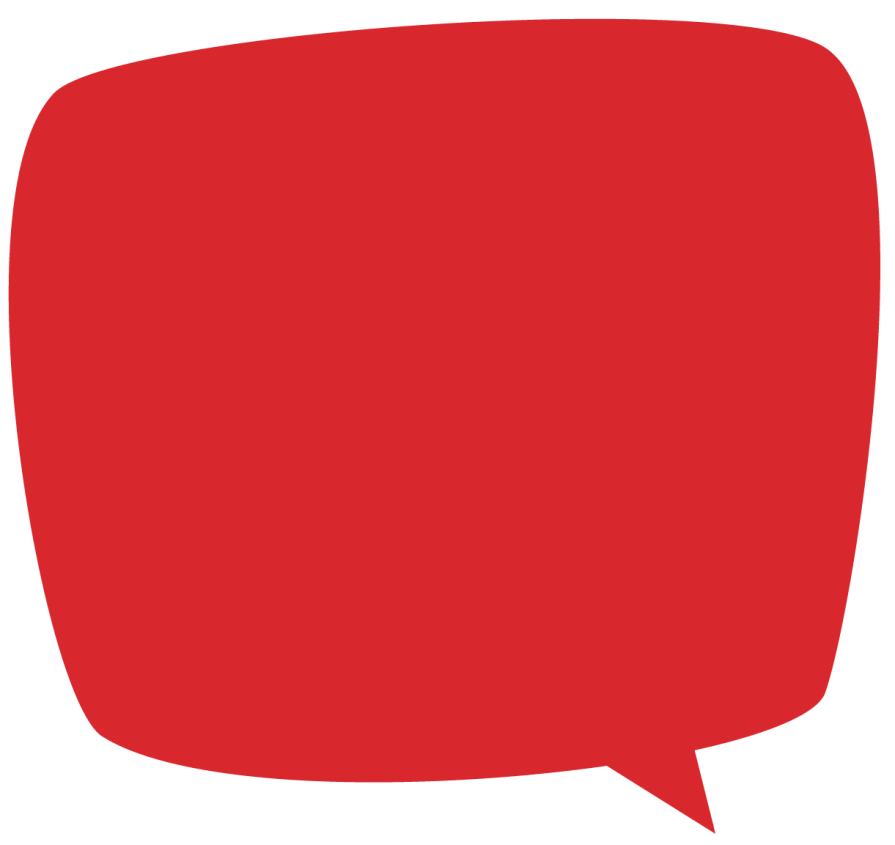 Keynote Address: 

Dreaming of a Missionary Option: What does this mean for Church?

Fr Stephen Bevans SVD
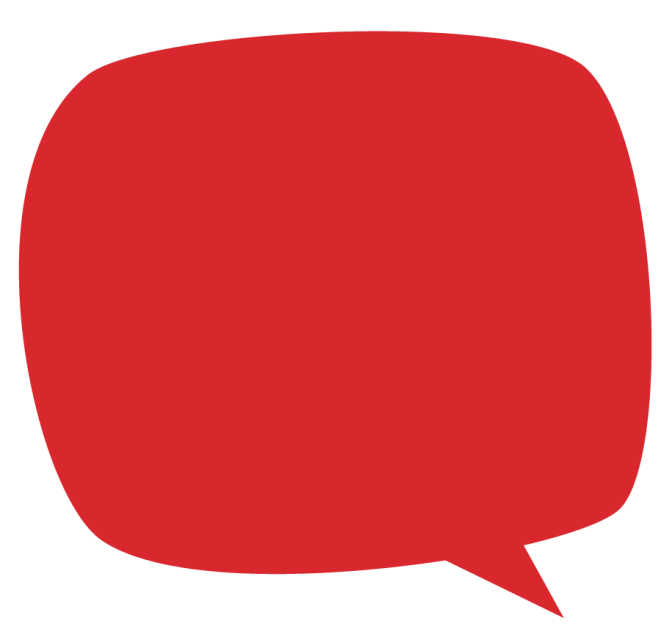 Buzz Time
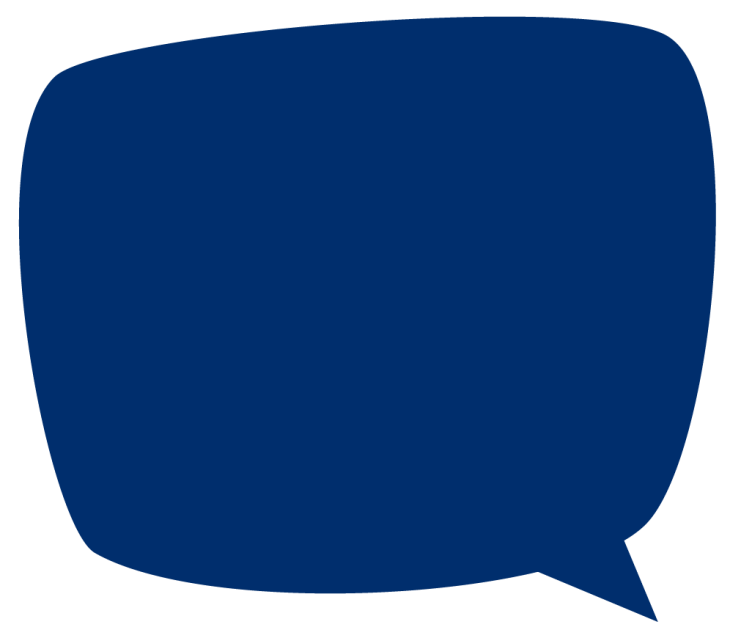 Your Voice
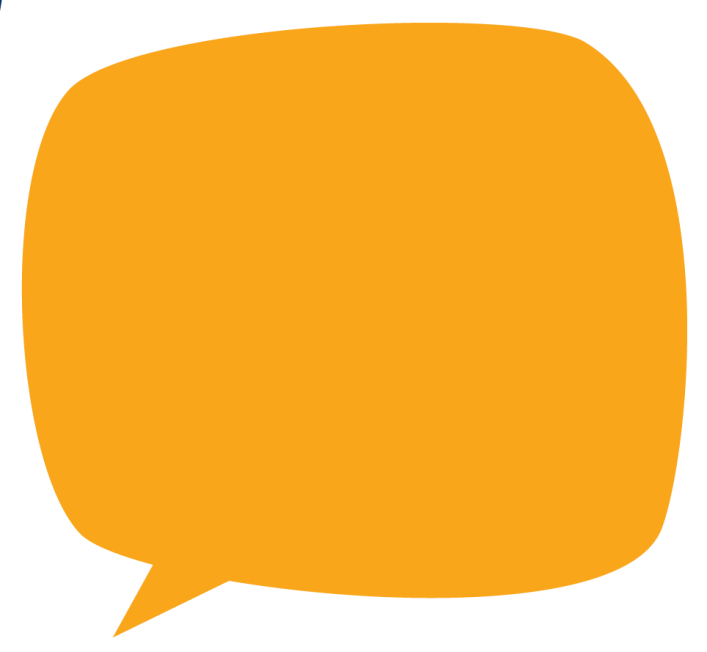 Table Fellowship
#MOHMV2015
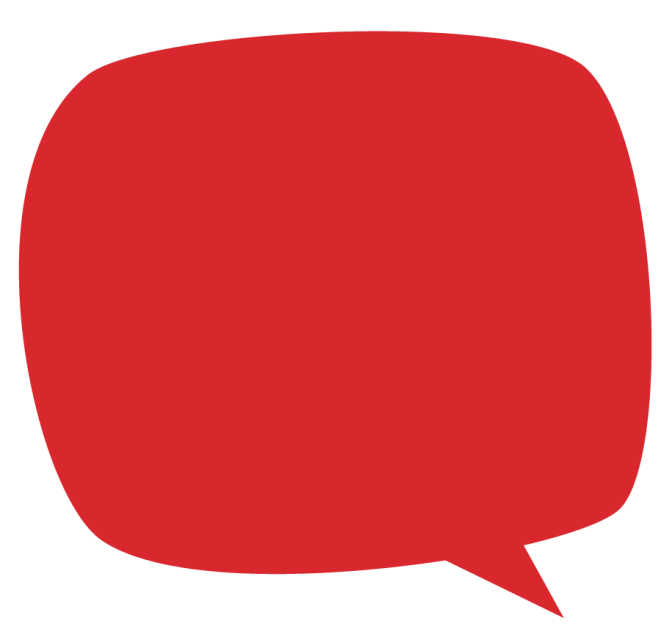 Your Voice
#MOHMV2015
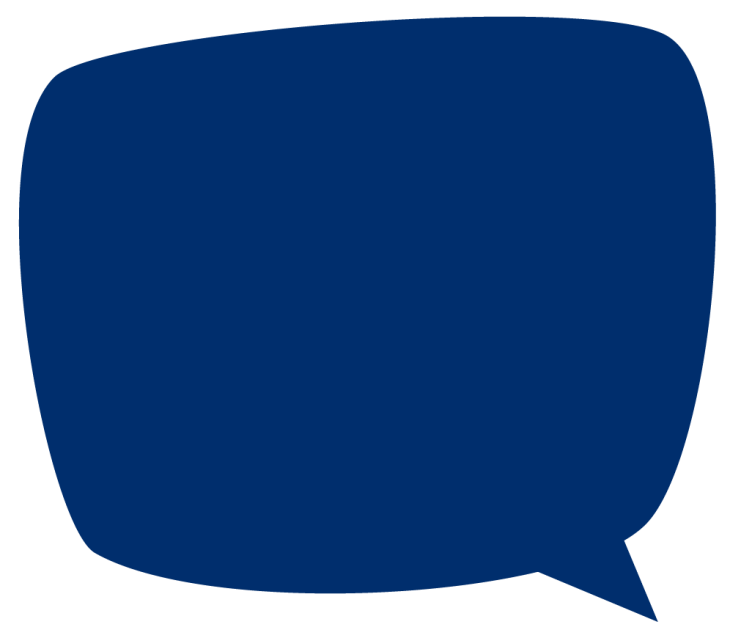 Evaluations
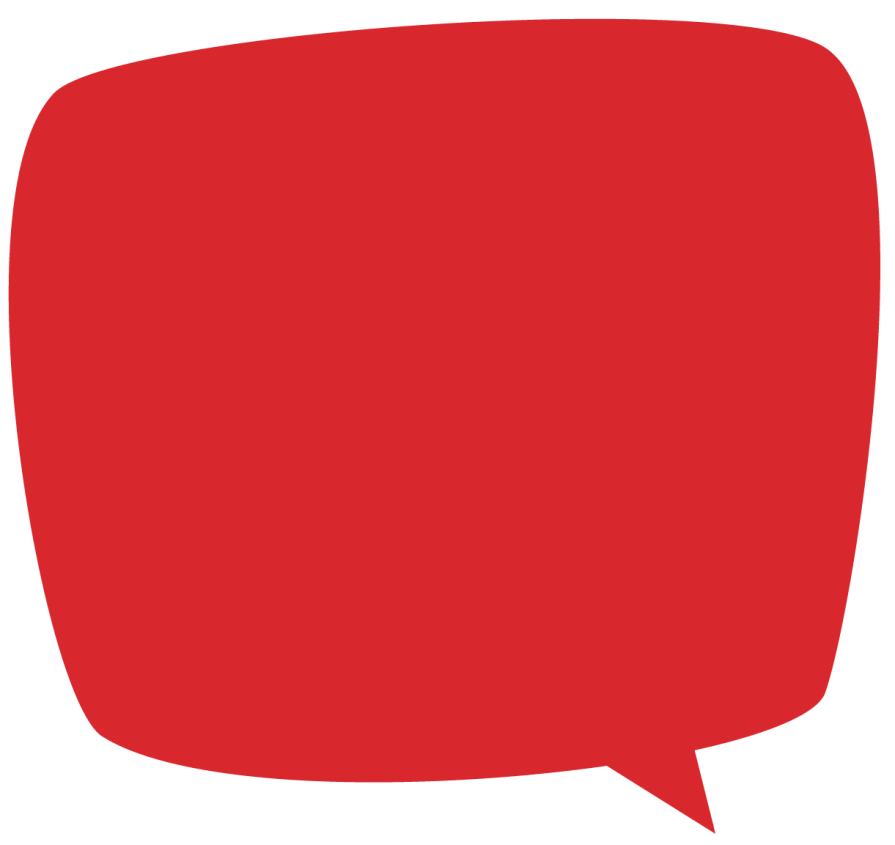 Voices from the Heart